MODULE 4
AIMS AND VALUES OF TEACHING NATURAL SCIENCE
AIMS :-
A distant goal, not immediately attained or reachable
Broad goals of education
Cannot achieve in a classroom
Like ideals / high expectations
May be realised by certain planned activities
 Need  long term planning
VALUES
Values – in terms of usefulness / importance
Moral principles and beliefs that they think are important
Important or noticeable feature about something
Value from “Valoir” (French) – be worth and “Valere” (Latin) – be strong, be well
OBJECTIVES :-
Immediate goal 
Can be realised –planned activities
Specific – attained by classroom teaching
Terminal behaviour expected from pupils – end of learning
Difference between Aims & Objectives
AIMS
Distant goal
Directional - broad & general
Achieved by long term planning
Include objectives

All-round development  & is beyond school
OBJECTIVES
Short term goal
Specific- clear & precise

Endpoint of the possible achievement
Come from aim --   achievement of  aims
Immediate, change – after an instructional hour
Answer to the question of ‘why’ a subject is taught.

Close to the ‘ideals’ - not be fully achieved. 
School & society – responsible
Can’t change from subject to subject
Eg : Self realisation
Answer to the question ‘what’ - achieved after the teaching of that topic.
Achievable completely.

School only

May be changed from subject to subject
Eg : Uderstanding a formula
Objectives originate from aims and attainment of each objective – achievement of aim
Aims of Teaching Natural Science
Knowledge aim
Practical aim
Development of scientific attitude
Cultural aim
Social aim
Vocational aim
Utilization of leisure time
Psychological aim
Helpful in the study of other subjects
Skill aim
Knowledge aim
Increase span of one’s knowledge 
Simple facts & principles – complex 
Practical aim
Practical application of sciences
Teaching practical aspects of scientific principles and knowledge
Social aim
Development of social virtues – help to adjust & contribute towards progress of society
Awareness that welfare of self linked with society
Preparation for responsible citizen
Education regarding evils of misuse- destructive ends
Cultural aim
Development of culture & civilization – linking progress and improvement of science
Scientific development & cultural improvement –closely related
So science teaching aims to
Grasp scientific progress
Apply science for enhancing cultural heritage and development of civilization
Appreciate the progress of science
Psychological aim
Satisfaction of psychological needs
Curiosity, interest, use of scientific method
Vocational aim
Prepare to earn livelihood by
study relevant courses of study
Learn essential facts & principles of science
Preparation for choosing, entering & successful in various occupations – for earning & prosperity of nation
Opportunities for scientific hobbies - livelihood 
Skill aim
Develop useful skills - Observation, experimentation
Independent learning
Manipulate & explore
Infer & draw conclusions
Utilisation of leisure time
Fruitful utilistion of leisure time by 
Spending time with nature
Scientific hobbies – gardening, agricultural practices, manufacturing (soap, lotion), repairing gadgets
Interdisciplinary aim / helpful in the study of other subjects
Correlate science with other subjects
Values of Teaching Natural Science
Intellectual values
Utilitarian values
Cultural values
Vocational values
Psychological values
Moral values
Aesthetic values
Training in scientific method
Development of scientific attitude
General Objectives of Teaching Science
The following objectives were recommended by All India Science Seminar which was held at Simla.
Arousing and maintaining interest in nature and arousing love for nature
Developing habits of observation, exploration, classification & systematic way of thinking
Developing powers of manipulation & creative faculties
 Development of neat & orderly habits
Inculcation of the habit of  healthful living
6. Acquisition of a fund of information concerning
    nature
7. Developing ability to generalize & apply
    knowledge in everyday life
8. Understanding the impact of science upon our
    way of living 
9. Developing interest in scientific hobbies
10. Inspiring children with stories of inventions &
     discoveries
The following objectives also should be kept in mind while teaching science
Better understanding of the nature of science
Acquisition of skills
Development of scientific attitude
Training in scientific method
Development of interest & appreciation
Helping the students to fit to their society
Helping students develop suitable career interests
Objectives of teaching natural science at different stages
Primary
Secondary
Higher secondary
Lower primary (class 1 to 4)
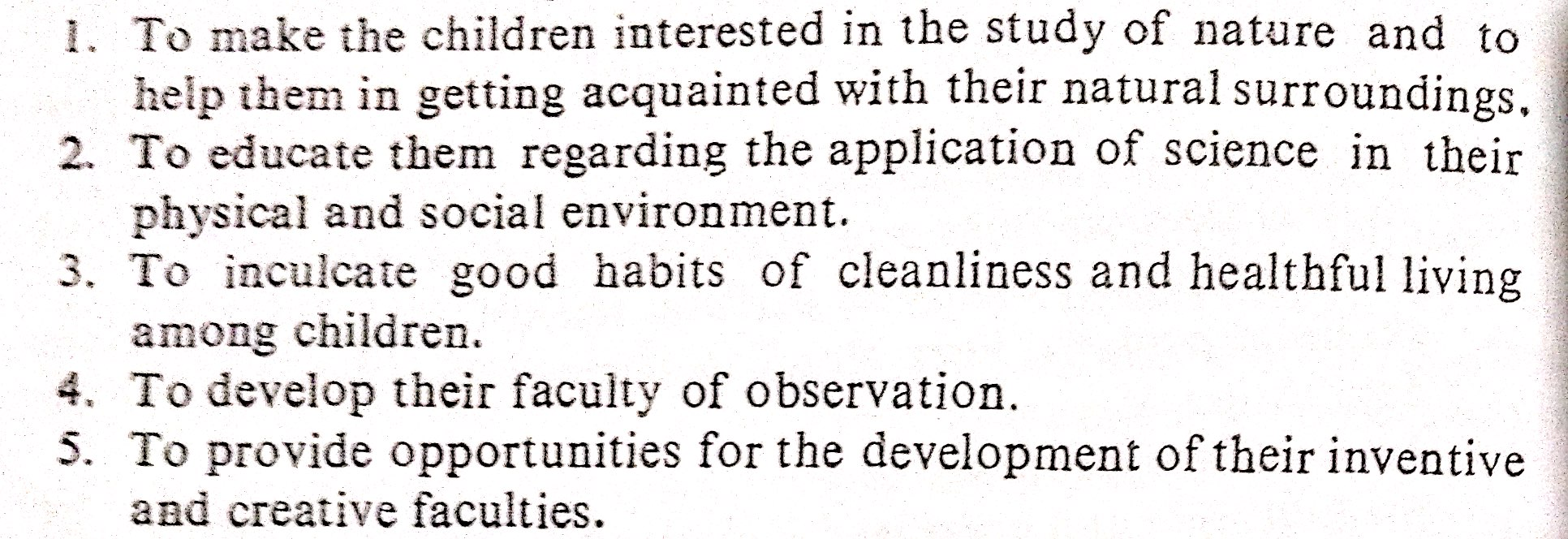 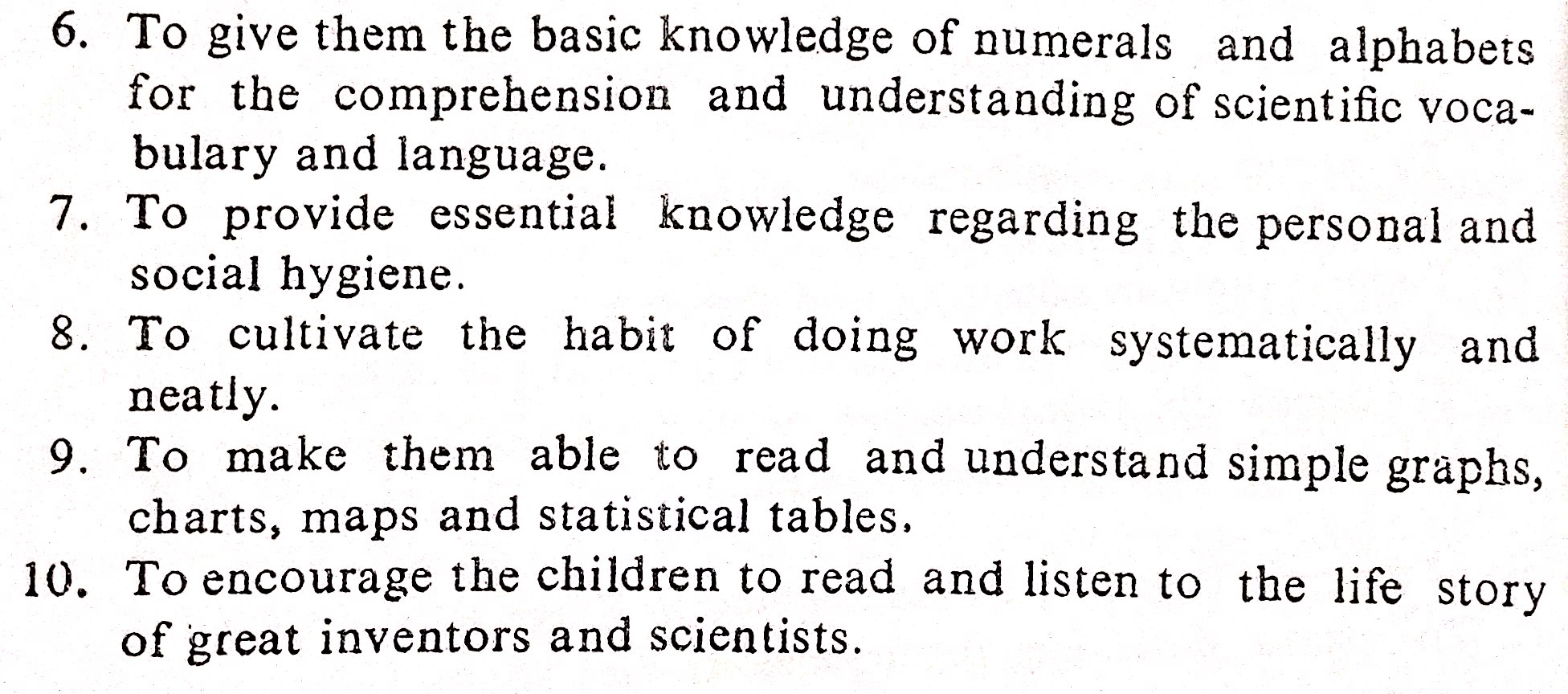 Upper Primary ( class 5 to 7)
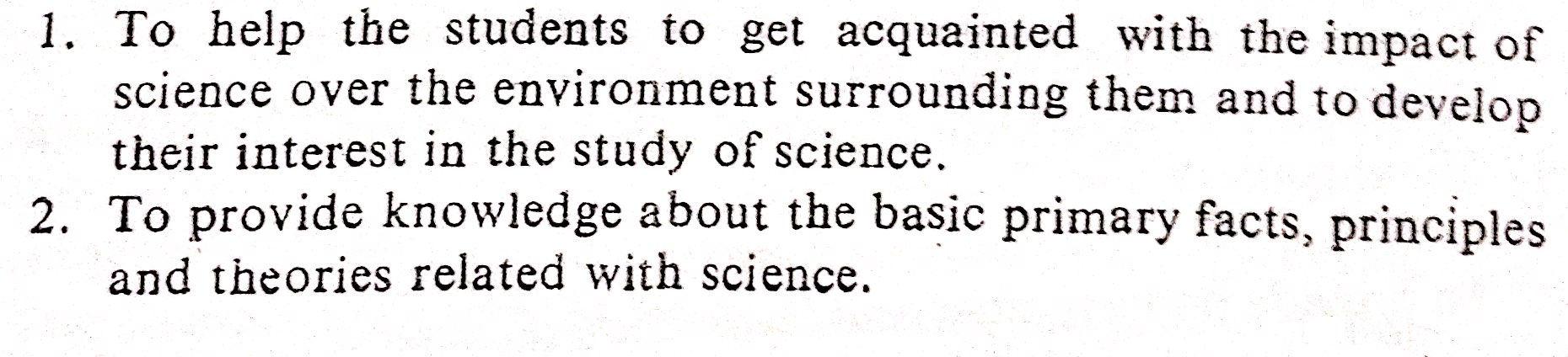 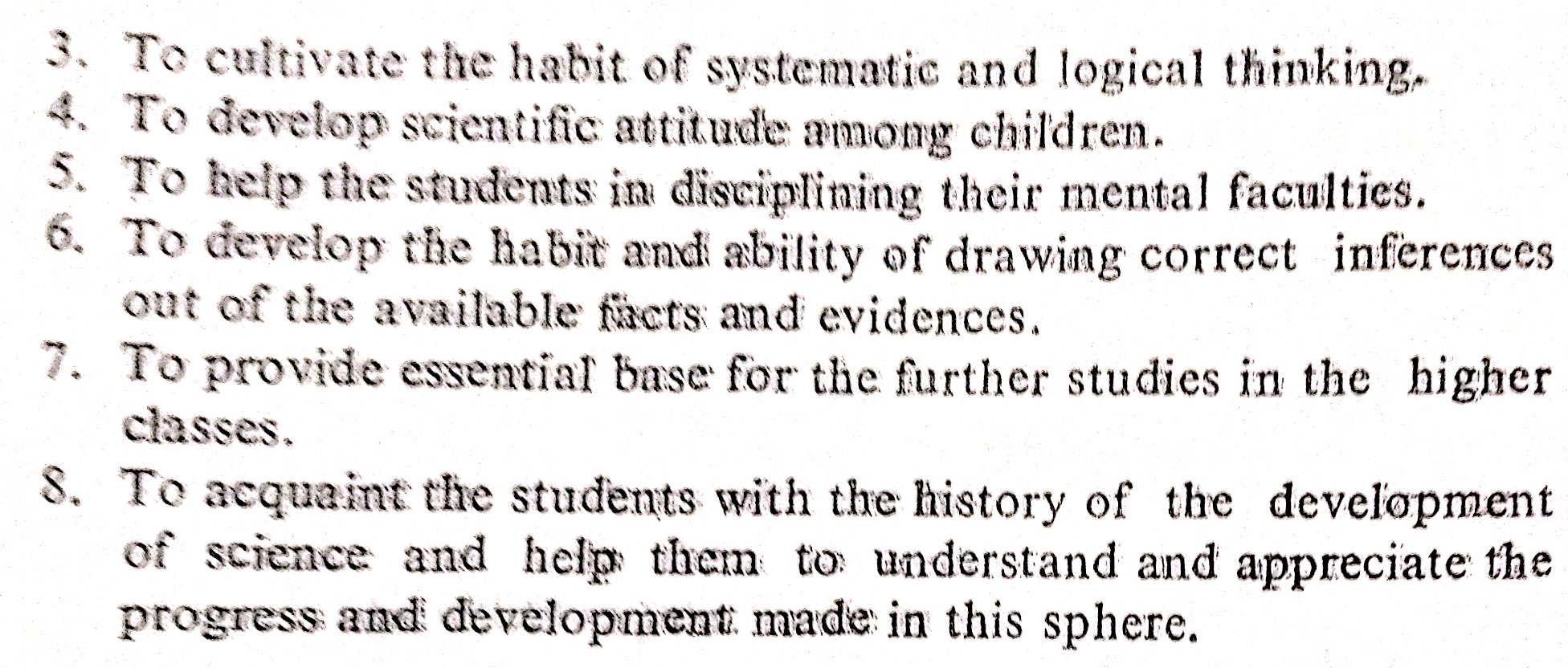 Secondary  (class 8 to 10)
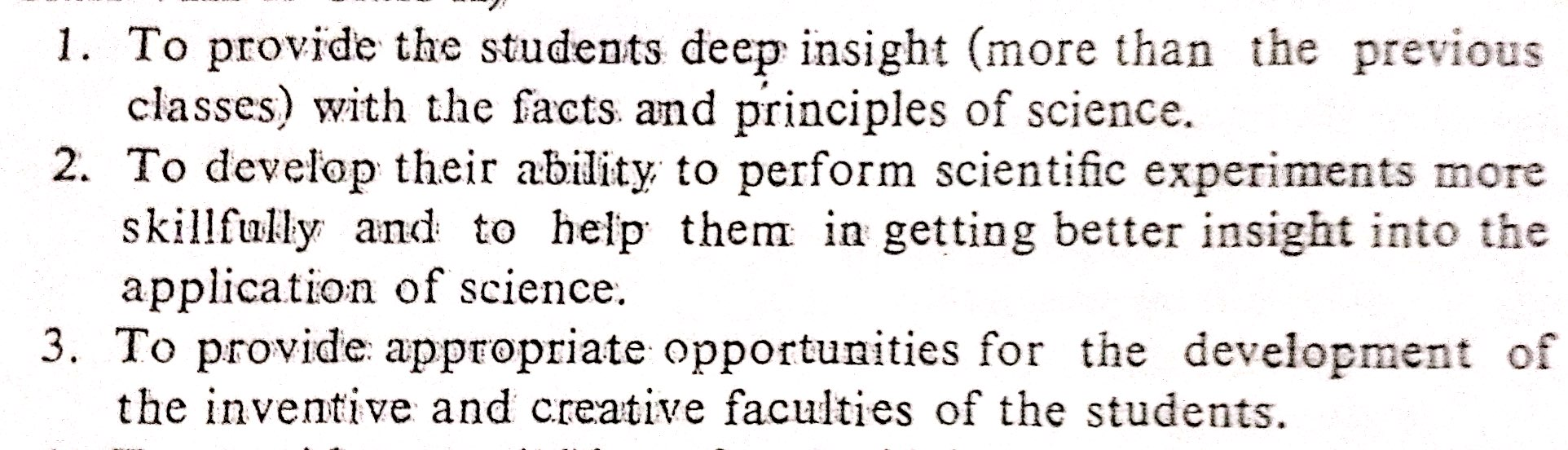 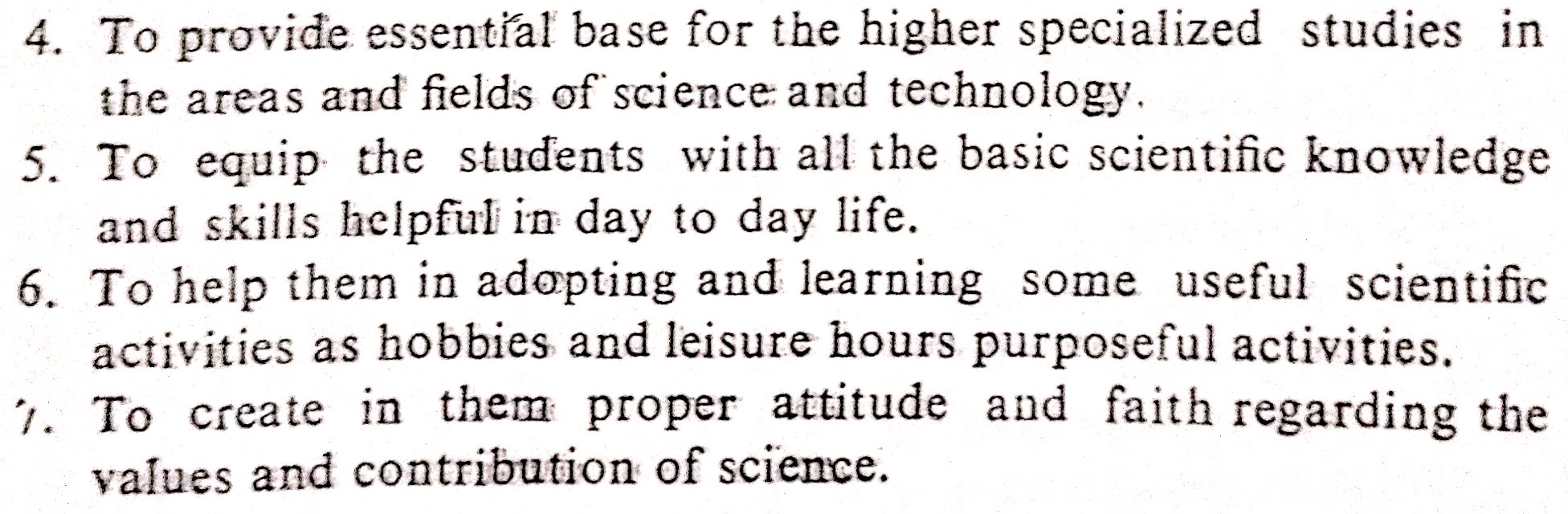 Higher secondary
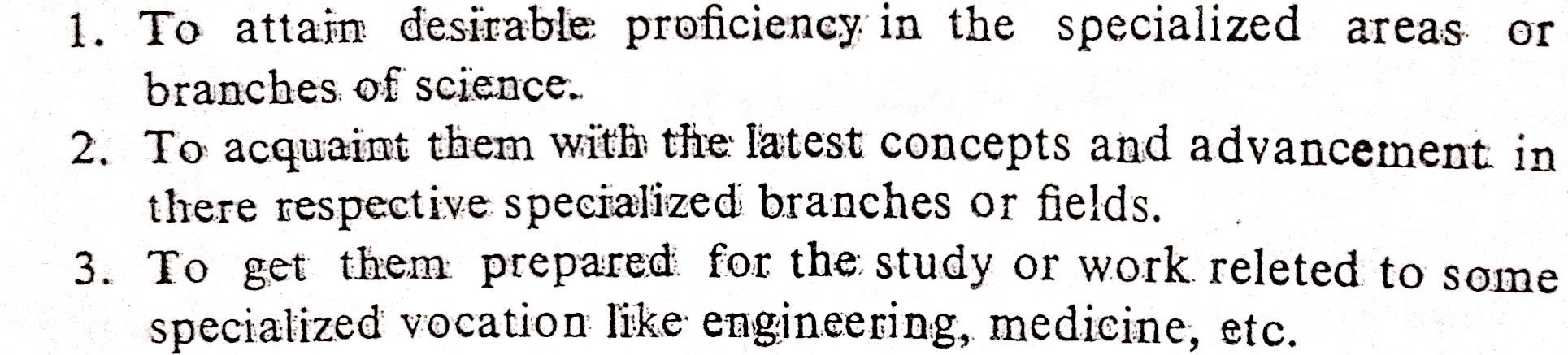 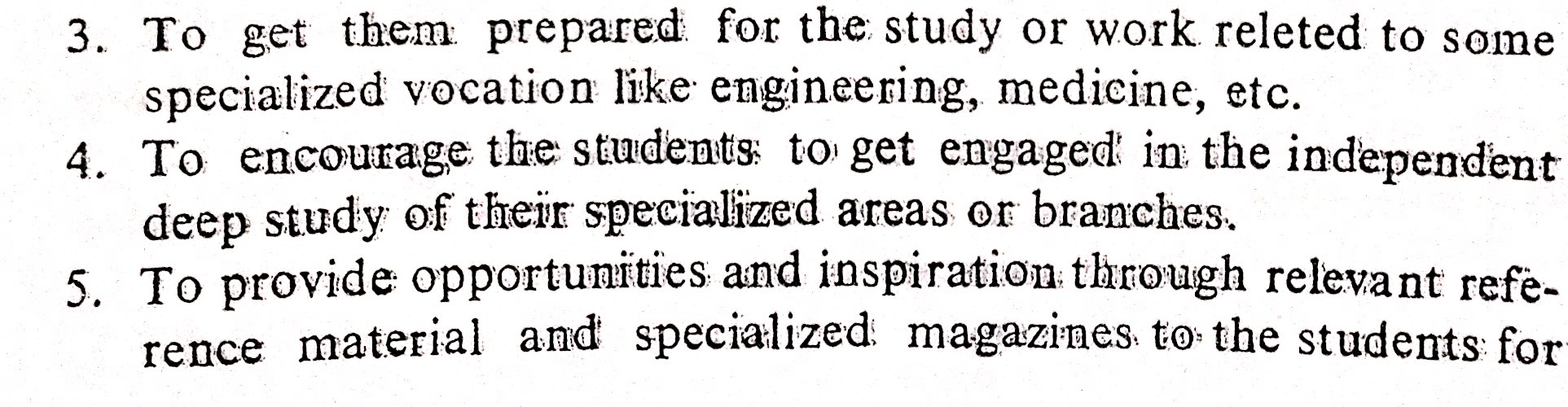 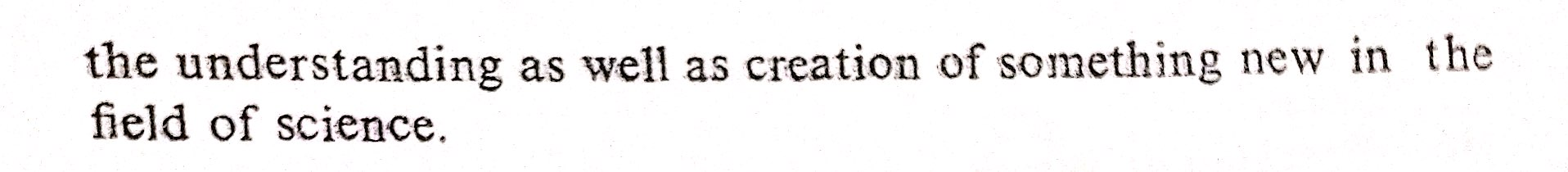 Scientific Literacy
Means -firm understanding of the nature of science and its interrelationship with technology and society .
Knowledge and understanding of scientific concepts and processes required for personal decision making, participation in civic and cultural affairs and economic productivity.(National Academy of Sciences, 1995)
Combination of scientific attitude, skills & knowledge.
Attributes of a scientifically literate person
A good science background knowledge of related facts concepts, theories etc. with the ability to apply them.
A clear understanding of the ever changing nature of science
A positive attitude towards science and technology
Ability to make value judgment and decision in issues related to science based on social needs
Ability to use scientific method to solve problems
Sufficient process skills in science
Appreciation of values of science and technology
Scientific Temper
A way of life that calls for scientific attitude  and scientific approach
It calls for a particular outlook and way of behaviour
It becomes a part of culture, a philosophy
Considers knowledge as open-ended & ever evolving
Emphasis on verifiability & repeatability
Compatible with observation and insight, reasoning & intuition, systematic work & creative impulse
Has deep emotional content & a sense of beauty
A system of value judgments
Social justice, wide spread education and unrestricted communication – prerequisites for spread of scientific temper
Jawaharlal Nehru (1946) use this phrase first in India ( Discovery of India)
	“The scientific approach & temper are, or should be, a way of life, a process of thinking, a method of acting and associating with our fellow men”
‘Fostering scientific temper’ – theme chosen for National Science Day – 2014
“It is the temper of a free man.”
Scientific Creativity
Creativity:-
Use of imagination or original ideas to create something
Scientific creativity
Capacity to have novel-original & useful ideas in natural and social sciences (Feist, 1998)
Nourishment of creativity
Freedom to respond
Opportunity for ego involvement
Encouraging originality and flexibility
Appropriate physical environment
Healthy habits among children
Using creative resources of the community
Providing good example